補遺2
エビデンス委員会の推奨24項目のうち20項目は実装の優先事項3項目にグループ分けすることができる
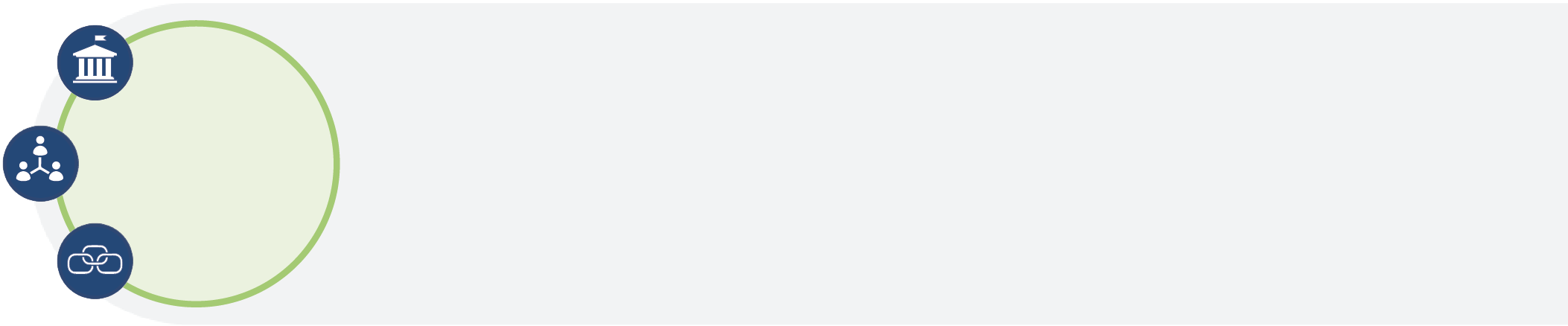 政府の政策立案者– 4件の推奨：目的にかなう国内のエビデンス支援システム[5],エビデンス支援職員とパートナーシップ[6]、科学顧問[7]、および諮問機関 [8]

組織のリーダー、専門家、市民– 1件の推奨項目：組織的協会、専門家団体およびインパクト志向の市民社会団体が、国内のエビデンス支援システムに有意義に貢献すること[12]

エビデンス仲介者– 2件の推奨項目：エビデンス仲介者は意思決定者を最良のエビデンスで支援すると共に、エビデンス生産者に対してはエビデンスでインパクトを与えるための洞察と機会を提供すること [14], 尋ねられた質問に対し、最良のエビデンスのタイムリーかつ反応の良いマッチングを行うこと[16]


政府の政策立案者– 1件の推奨項目：より多様化されたエビデンス基盤の構築[9]

インパクト指向のエビデンス生産者– 6件の推奨項目：1)ギャップの解消および標準を遵守すること [17]; 2)他者への対応、照会、または他者との協働[18]; 3)他のセクターに属するエビデンスグループから学ぶこと[19]; 4)グローバルな緊急事態の際に基軸的役割を果たす準備を整える[20]; 5)エビデンスを理解しやすくすること[21];学術機関はメンバーに対し、国内のエビデンス支援システムおよびエビデンス関連のグローバル公共財に貢献する外因的動機を与えること[22]

資金提供者 – 1件の推奨項目：政府、財団および他の資金提供者は、国内のエビデンス支援システムや、エビデンスに関連するグローバルな公共財に対し、「よりスマートに」、理想的にはより多く支出すること [24]
国内のエビデンス支援システムの形式化および強化
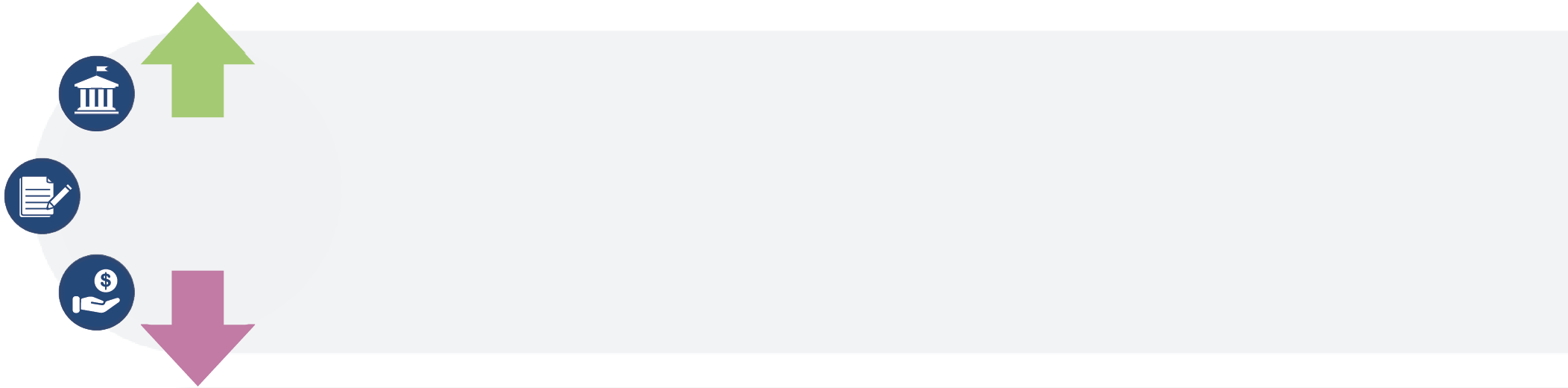 国内のエビデンス支援システムの強化に加え、グローバルエビデンスアーキテクチャの強化および活用
補遺2（つづき）
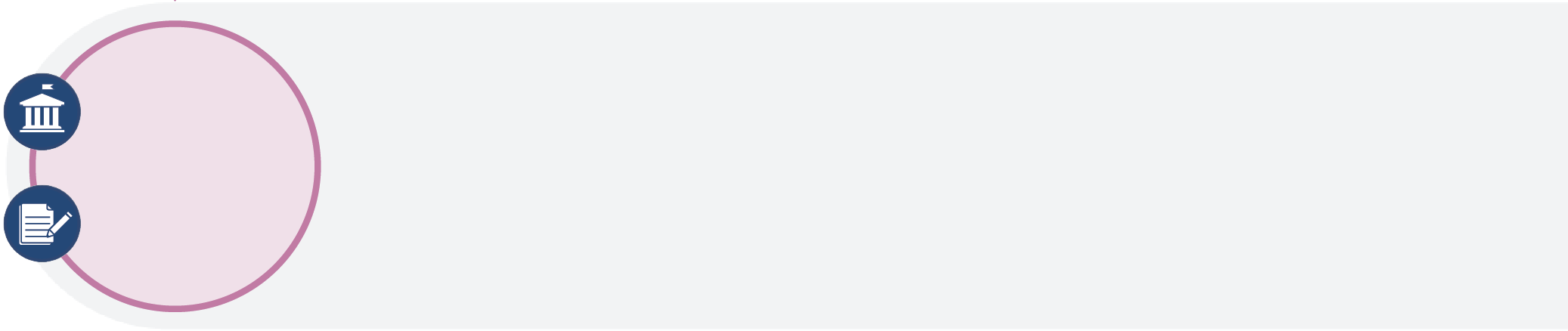 政府の政策立案者– 1件の推奨項目：オープンサイエンスを、意思決定においてエビデンスを利用するための主要成功要因として外因的動機付けすること[10] 規制やバリデーションスキームによって、エビデンス支援システムにAIがもたらす便益を最適化すると共に、AIがもたらす害を最小限に抑える状況を確保すること [11]

インパクト指向のエビデンス生産者– 1件の推奨項目：学術誌において最良のエビデンスを利用するための支援を行う方法を改善すること [23]








組織のリーダー、専門家、市民– 1件の推奨項目：市民は、日々の生活において最良のエビデンスを利用できるための様々な手段を支援し、日常生活におけるエビデンスの利用の支援に献身する政治家(や他の人々)を支援すること [13]

エビデンス仲介者 – 1件の推奨項目：ニュースプラットフォームとソーシャルメディアプラットフォームは、最良のエビデンスの活用を手助けできる専門のエビデンス仲介者との関係、およびエビデンスの効果的な伝達を手助けできるエビデンス生産者との関係を構築すべきであるのに加え、使用するアルゴリズムが最良のエビデンスを提供し、かつ誤情報に対抗する状況を確保すること。 [15]
グローバルエビデンスアーキテクチャの強化および活用
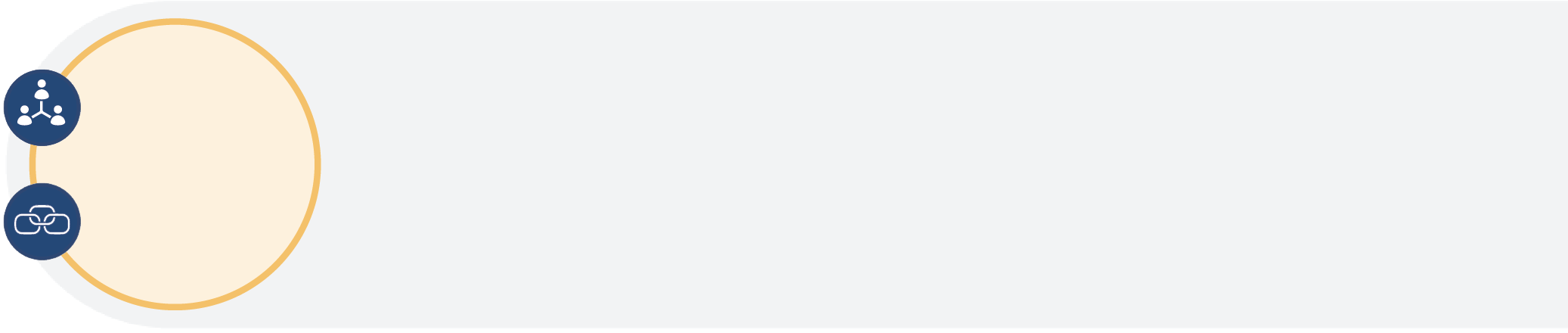 日常生活の中心にエビデンスを位置づけ
未来にフォーカスした場合の4件の推奨項目:
2件の推奨項目： 行動できる者を標的とし、モーニングコールを行うこと[1]ある介入についての提案がされている際は、いつも注意を払い、その提案の根拠とされるエビデンスを新しい基準に基づいて問う (例： この介入に効果があるか) [2]
2件の推奨項目： 多国間の組織（例：国連、G20）を標的とし, 多国間の組織による決議や[3] ランドマーク報告書[4]を求めること.